Первая помощь при ранениях и травматических повреждениях, наложение транспортных шин. 
Виды кровотечений, способы временной остановки кровотечения.
Первая помощь при тепловых поражениях и электротравме. 
Понятие утопления: виды, оказание первой помощи.
Первая помощь при травмах
Общие понятия о первой медицинской помощи
При несчастных случаях, травмах или внезапных заболеваниях больной нередко находится в состоянии, когда ему необходима немедленная медицинская помощь. Обычно несчастный случай происходит в очень неблагоприятных для оказания помощи условиях, когда нет соответствующих медикаментов, инструментов, квалифицированных медицинских работников. Тем не менее первая помощь должна быть оказана, так как подчас она определяет дальнейшее течение болезни, а иногда имеет решающее значение для сохранения жизни пострадавшего. Во всех случаях правильная и своевременная помощь облегчает страдание больного и улучшает прогноз болезни. 
Первая медицинская помощь – комплекс срочных мероприятий, направленных на: 
1) прекращение воздействия повреждающих моментов или удаление пострадавшего из неблагоприятной обстановки. 
2) Оказание на месте специализированной первой помощи пострадавшему. 
3) Скорейшую доставку заболевшего или пострадавшего в лечебное учреждение.
Первая помощь при ранениях и травматических повреждениях, наложение транспортных шин. 
Виды кровотечений, способы временной остановки кровотечения.
Первая помощь при тепловых поражениях и электротравме. 
Понятие утопления: виды, оказание первой помощи.
Перелом
Перелом - полное или частичное нарушение целостности кости называют переломом. Если кожные покровы и мышцы при этом не нарушены, переломы относят к закрытым, а если нарушены к открытым. 
Признаки, указывающие на наличие перелома, следующие; острая боль при попытках изменить положение поврежденной части тела, появление подвижности в тех местах, где ее не должно быть. 
- При открытых переломах вначале надо остановить кровотечение и обработать рану, наложить повязку. 
Нельзя пытаться придавать костям их естественное положение, так как отломанные концы костей могут повредить мягкие ткани, разорвать кровеносный сосуд, повредить нерв. 
Пострадавшей части тела надо придать неподвижность, то есть зафиксировать ее. 
- Если повреждена рука или нога, на нее накладывают шину.
 Для этого используют либо специальные медицинские шины, либо подручные средства дощечки, картон. 
Шина должна захватывать не менее двух соседних суставов. Шину накладывают со стороны нетравмированных участков тканей. 
Под шиной должна быть мягкая ткань — вата или одежда. 
Накладывать шину на голое тело нельзя. 
Прибинтовывается шина не очень плотно: она не должна давить на поврежденную поверхность.
 - При переломе бедра или костей голени накладывают шину вдоль вытянутой ноги. В крайнем случае можно прибинтовать больную йогу к здоровой. 
- При переломе костей плеча, предплечья и кисти целесообразно руку согнуть в локте и помимо шины зафиксировать руку косынкой. 
Можно концы косынки обвязать вокруг шеи и положить в нее руку с шиной.
Иммобилизация при переломе плечевой кости
Перелом ключицы
Перелом ключицы  чаще бывает при падении на вытянутую руку. Медицинская помощь должна быть направлена на обездвижение пояса верхних конечностей.


В подмышечную впадину с травмированной стороны подкладывают ком ваты и плечо туго прибинтовывают к туловищу, а предплечье подвешивают на косынке, второй косынкой прикрепляют руку к туловищу. Поврежденную руку можно уложить на поднятую полу пиджака .
Фиксация рук при переломе ключицы
Переломы ребер сопровождаются болями при дыхании. Иммобилизация – тугая повязка на грудную клетку. Первые ходы бинта делают в состоянии выдоха пострадавшего.
Перелом позвоночника – наиболее тяжелая и болезненная травма. Даже незначительные смещения отломков костей могут привести к смерти. Поэтому пострадавшего с травмой позвоночника категорически запрещается сажать или ставить на ноги. Ему сначала следует ввести обезболивающее средство (морфин, промедол, анальгин и т. д.), а затем уложить на ровный твердый щит или доски
Шины из досок при переломе позвоночника
Поднимать пострадавшего с переломом позвоночника надо очень осторожно, в один прием, чтобы не вызвать смещения отломков и более тяжелых разрушений спинного мозга и органов таза. Несколько человек могут поднимать пострадавшего, взявшись за его одежду и действуя согласованно, по команде .
Укладывание пострадавшего на носилки
При отсутствии такого щита пострадавшего укладывают лежа на животе на обычные носилки, подложив под плечи и голову подушечки или валики 
Положение больного при переломе позвоночника
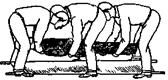 Переломом шейного отдела позвоночника следует пострадавшего следует оставить на спине с валиком под лопатками, закрепить голову и шею, обложив их по бокам мягкими предметами.
Перелом костей таза.
Укладывать пострадавшего на мягкие носилки нельзя, можно только на щит (широкую доску, фанеру) или на носилки, положив на них фанеру. Пострадавшего кладут на спину, ноги разводят в стороны («положение лягушки») и под колени подкладывают плотный валик из сложенного одеяла, скатанной одежды: В таком положении конечности фиксируют с помощью распорки и бинтов.
Положение больного при переломе костей таза
При переломе костей предплечья руку в локтевом суставе сгибают под прямым углом ладонью к туловищу. Шину берут такой длины, чтобы один ее конец охватывали пальцы руки, а второй заходил за локтевой сустав. В таком положении шину закрепляют бинтом, а руку подвешивают на косынке или ремне.
Переломы костей кисти и пальцев.  Поврежденные полусогнутые пальцы (придают «хватательное» положение кисти) прибинтовывают к ватному валику, подвешивают на косынку или шинируют.
При переломах нижних конечностей транспортную шину обычно накладывают на выпрямленную ногу. При этом необходимо иметь как минимум две большие шины. 
Одну из них накладывают по наружной поверхности конечности, при этом один ее конец должен находиться под мышкой, а другой немного выступать за стопу. 
Вторую шину накладывают по внутренней поверхности ноги так, чтобы один ее конец достигал области промежности, а другой выступал за край стопы. В таком положении шины прибинтовывают к туловищу.
Способы иммобилизациипри переломах нижних конечностей.
РАНА.
Раной называется всякое повреждение целостности кожных покровов или слизистых оболочек тела человека и глублежащих тканей.
Человек может получить ранение в любое время и в любой обстановке -дома, в школе, на работе, на улице и т.д. Поэтому каждый человек должен уметь оказывать помощь себе (самопомощь) и другому пострадавшему (взаимопомощь).
В зависимости от того, чем нанесена рана, различают:
колотые раны - нанесенные гвоздем, иглой, шилом, штыком или другим острым предметом;
резаные - нанесенные режущим оружием или предметом (ножом, стеклом); 
ушибленные раны - полученные от воздействия какого-то предмета, при ударе, падении;
рваные раны - нанесенные различными предметами, когда в момент повреждения как бы разрывается или вырывается кусок ткани;
огнестрельные - нанесенные пулей, осколком снаряда;
укушенные - полученные в результате укуса животных.
Раны могут быть поверхностными, когда повреждаются только верхние слои кожи (ссадины), и более глубокими, когда повреждаются не только все слои кожи, но и глублежащие ткани - подкожная клетчатка, мышцы и даже кости.
Особую опасность представляют раны, проникающие в какую-либо полость - грудную, брюшную, полость черепа, так как при этом может оказаться поврежденным какой-либо жизненно важный внутренний орган. Какое бы ранение ни было, оно всегда опасно для человека по двум основным причинам: кровотечение из раны и нагноение раны.
Все раны с момента своего возникновения содержат микроорганизмы, т.е. инфицированы. Проникновение микробов в толщу тканей и кровеносные сосуды оказывает отрицательное влияние не только на своевременное заживление раны, но и на организм в целом. Для предупреждения заражения раны следует быстрее закрыть ее стерильной повязкой.
20
Ожоги
Ожоги бывают химические и термические. Первая медицинская помощь при ожогах глаз заключается в наложении на них стерильной повязки и создании для пораженного покоя. 
При оказании первой медицинской помощи пораженным напалмом и другими зажигательными веществами необходимо в первую очередь прекратить их горение, для чего накладывают смоченную в воде повязку или горящие участки погружают в воду. Чем раньше оказана первая медицинская помощь обожженным, тем реже у них отмечаются осложнения. 
При оказании помощи прежде всего надо погасить горящую одежду, для чего на пораженного набрасывают пальто, одеяло. Обожженную часть тела освобождают от одежды, обрезая ее вокруг, оставляя на месте прилипшую к ожогу. 
Нельзя вскрывать пузыри, касаться ожоговой поверхности руками Ни в коем случае нельзя смазывать ожоги жирными веществами (жир, вазелин, растительное масло и др.) Они облегчают проникновение инфекции на место повреждения. На ожоговую поверхность накладывают стерильную повязку.
 Могут быть использованы специальные контурные противоожоговые повязки, которые заранее заготавливают для лица, груди, спины, живота, бедра в соответствии с контурами границ этих областей тела, стерилизуют и пропитывают особым составом. Обожженным дается теплое подсоленное питье сразу же при оказании первой помощи. Оказавший первую помощь должен организовать скорейшую доставку пораженного в лечебное учреждение. Следует помнить, что охлаждение резко ухудшает состояние больного.
Вывих
Вывихом- называется полное смещение суставных поверхности костей за пределы физиологической нормы. 
Неполное смещение называется подвывихом. Суставная сумка при этом растягивается и может даже разорваться. 
Различают травматические, привычные, патологические и врожденные. 
Травматический вывих- возникает при значительной по силе механической травме сустава. Больной отмечает, что в момент получения травмы он испытал сильную боль в области того или иного сустава, которая усиливается при любой попытке произвести движение в этом суставе. 
В области повреждённого сустава видны деформация, изменение направления оси, образующей сустав. При пальпации определяется смещения суставной головки. 
Первая помощь при вывихах заключается в проведении мероприятий, направленных на уменьшение болей – холод на область поврежденного сустав, дача обезболивающих, и фиксирование конечности. 
Верхнюю конечность подвешивают на косынке или перевязки из бинта, нижнюю – иммобилизируют с помощью шин или подручных средств. Свежие вывихи вправляют значительно легче застарелых.
 Уже через 3 – 4 часа после травмы в области поврежденного сустава развивается отек тканей, скапливается кровь, что затрудняет вправление . 
Вправление – врачебная процедура, поэтому пострадавшего необходимо скорее доставить к врачу.
Обморожения - характеризуются повреждением тканей организма в результате воздействия на них низких температур. Они могут возникать даже при температуре выше 0 градусов Цельсия, особенно при периодически наступающих оттепелях.
 Обморожению способствуют мокрая и тесная обувь, длительное нахождение в неподвижном положении на холодном воздухе, в снегу, под холодным дождем. 
Чаще подвергаются обморожению конечности, особенно нижние. Сначала при действии холода наблюдается покалывание, жжение, затем наступает побледнение кожи или она приобретает синюшную окраску и потерю чувствительности. Конечность неспособна к активным движениям. 
Истинную глубину и площадь повреждения можно определить только после прекращения действия холода, иногда через несколько дней (на участке обморожения развивается отек, воспаление или некроз – омертвение тканей).
В зависимости от глубины поражений тканей различают четыре степени обморожений: легкую (I), средней тяжести (II), тяжелую(III), и крайне тяжелую(IV). 
При низких температурах, особенно в ветреную погоду, надо закрывать открытые участки кожи. Находясь на сильном морозе, периодически следует проверять чувствительность открытых участков лица. 
Применение различных мазей для профилактики обморожений необоснованно.
продолжение
При оказании первой медицинской помощи пострадавшего переводят в тёплое помещение, кладут в ванну с тёплой водой, а если такой возможности нет, то защищают его от холода на месте, дают ему горячий чай, кофе. Мокрую одежду и обувь по возможности заменяют сухой. 
Если ещё не наступило изменение в тканях ( пузыри на коже, участки омертвения), то обмороженные участки протирают спиртом, одеколоном и нежно растирают ватным тампоном или вымытыми сухими руками до покраснения кожи. 
В тех случаях , когда у пострадавшего имеется указанные выше изменения в тканях, повреждённые участки протирают спиртом и накладывают на них стерильные повязки. 
Не рекомендуется при отморожениях любой степени растирать повреждённые участки кожи снегом. Это может привести к ухудшению состояния пострадавшего.
Кровотечения
Различают артериальное, венозное, капиллярное и смешанное кровотечения. Они бывают наружные и внутренние.АРТЕРИАЛЬНОЕ КРОВОТЕЧЕНИЕ распознают по алому цвету крови и ее пульсирующей фонтанообразной струе. Такое кровотечение наиболее опасно. Чтобы остановить его, надо приподнять поврежденную часть тела, затем прижать артерию пальцем или максимально согнуть конечность. После этих временных мер следует наложить давящую повязку или при необходимости жгут.
ВЕНОЗНОЕ КРОВОТЕЧЕНИЕ можно определить по непрерывной струе крови темно-красного цвета. Его останавливают, наложив на рану стерильные салфетки, а затем давящую повязку.
КАПИЛЛЯРНОЕ КРОВОТЕЧЕНИЕ  характеризуется выделением крови по всей поверхности поврежденной ткани. Наблюдается такое кровотечение при неглубоких порезах кожи, ссадинах. Если оно не прекращается самостоятельно, можно прибегнуть к таким способам его остановки: приподнять конечность, наложить бинтовую или пластырную повязку, нанести слой медицинского клея БФ - 6, обработать место повреждения перекисью водорода, приложить пузырь с холодной водой или льдом.
Кровотечения
НОСОВОЕ КРОВОТЕЧЕНИЕ останавливают следующим образом. Пострадавший должен сесть, немного наклонив вперед голову и расстегнув воротник. На область носа и переносицы кладут салфетку или носовой платок, смоченный холодной водой. Обе половинки носа надо прижать к носовой перегородке и подышать ртом 10-15 минут, не двигаясь, не разговаривая, не кашляя и не сморкаясь. Помощь будет еще более эффективной, если положить смоченное холодной водой полотенце также на затылок и область сердца. Кровь, попадающую в рот, надо сплевывать, не меняя положения головы.
ВНУТРЕННЕЕ КРОВОТЕЧЕНИЕ наблюдается при проникающих ранениях, закрытых повреждениях (разрывы внутренних органов без повреждения кожных покровов в результате сильного удара, падения с высоты, сдавления), некоторых заболеваниях внутренних органов.При подозрении на кровотечение в грудную полость (это проявляется нарастающей одышкой, бледностью кожи, отхаркиванием пенистой крови) следует усадить пострадавшего, не давать ему ни пить, ни есть. Если имеется проникающее ранение грудной клетки, то надо наложить герметизирующую повязку. В том случае, когда заподозрено кровотечение в брюшную полость, необходимо уложить пострадавшего на спину, положить на живот пузырь со льдом, не поить и не кормить.
Остановка наружного кровотечения
Существует несколько способов остановки наружного кровотечения.Приподнимание конечности. Руку или ногу приподнимают так, чтобы рана на конечности оказалась выше уровня сердца. Это способствует прекращению кровотечения или уменьшению его интенсивности за счет гидростатического снижения давления в поврежденном сосуде. Такой способ применяется в сочетании с другими методами наложением давящей повязки, жгута. 
Пальцевое прижатие артерии.Способ основан на прижатии артерии к кости в точках, где артерии проходят вблизи кости и доступны для сдавления. Прижав поврежденную артерию в соответствующей точке, можно быстро осуществить временную остановку артериального кровотечения, чтобы применить затем более надежный способ.Максимальное сгибание конечности.Предельное сгибание конечности в суставе, расположенном выше раны, и последующая фиксация ее в этом положении бинтом, ремнем или другим подручным материалом позволяет сдавить магистральный сосуд и остановить кровотечение. Этот метод используется для временной остановки кровотечения.
продолжение
Наложение давящей повязки.Повязку, сдавливающую просвет поврежденного сосуда, накладывают обычно после того, как кровотечение прекращено пальцевым прижатием артерии или максимальным сгибанием конечности. Используют обычно индивидуальный перевязочный пакет, стерильные марлевые салфетки, бинт или треугольную косынку.
 Во всех случаях бинтом или косынкой на ране туго фиксируют стерильный перевязочный материал. Если повязка промокла, менять ее не следует, а необходимо туго подбинтовать ее.
продолжение
Круговое перетягивание конечности. Жгут накладывают, если давящая повязка не останавливает кровотечения, а также при частичном или полном отрыве конечности, больших ранах или открытых переломах, сопровождающихся массивным артериальным кровотечением. Жгут (закрутку) накладывают на плечо или бедро предварительно приподняв конечность. 

Делают это выше места ранения, но как можно ближе к ране. Жгут затягивают постепенно, только до прекращения кровотечения, а под него обязательно подкладывают записку, в которой указано время наложения в 24-часовом исчислении (например, 21 час 15 минут). Летом жгут можно оставлять затянутым не более полутора часов, зимой-в течение часа.
Тяжелая кровопотеря может вызвать шок. 
Его признаки: резко нарастающая слабость, головокружение, потемнение в глазах, шум в ушах, тошнота, рвота, резкая бледность, учащение дыхания, слабое наполнение пульса, заторможенность и потеря сознания. 
Чтобы предотвратить развитие шока, необходимо остановить кровотечение, придать пострадавшему горизонтальное положение, приподняв ноги и запрокинув голову. Это позволит сохранить достаточное кровоснабжение мозга, сердца, печени, почек. Пострадавшего надо тепло укрыть и согреть. 

Категорически запрещается давать спиртные напитки.Оказав помощь, обязательно вызовите "Скорую", так как любая кровопотеря может оказаться опасной для жизни.
Остановка артериального кровотечения
Утопление

Виды утоплений:Когда пострадавший вытащен на берег, необходимо быстро оценить, с каким видом утопления пришлось столкнуться, поскольку от этого будет зависеть алгоритм первой помощи.
Различают два основных вида утопления:Синее, или мокрое (иногда его еще называют истинным утоплением) – когда внутрь, в желудок и дыхательные пути поступило большое количество воды. Кожа пострадавшего синеет оттого, что вода, быстро попав в кровоток, разбавляет собой кровь, которая в этом состоянии легко просачивается сквозь стенки сосудов, придавая коже синюшный оттенок. Еще один признак мокрого, или синего утопления – изо рта и носа пострадавшего выделяется большое количество розовой пены, а дыхание приобретает клокочущий характер;Бледное, или сухое (называемое также асфиктическим утоплением) – когда в процессе утопления у пострадавшего происходит спазм голосовой щели, и вода в  дыхательные пути не проникает. В этом случае все патологические процессы связаны с шоком и наступающим удушьем. Бледное утопление имеет более благоприятный прогноз.
Алгоритм оказания первой помощи

После того как пострадавший вытащен на берег, верхние дыхательные пути надо быстро освободить от посторонних предметов (тины, зубных протезов, рвотных масс). Поскольку при утоплении мокрого, или синего типа, в дыхательных путях пострадавшего находится много жидкости, спасатель должен уложить его на свое колено животом, лицом вниз, чтобы дать стечь воде, засунуть пострадавшему два пальца в рот и надавить на корень языка. 
Это делается не только с тем, чтобы вызвать рвоту, которая поможет освободить дыхательные пути и желудок от не успевшей всосаться воды, но и с тем, чтобы помочь запустить дыхательный процесс. 
Если все получилось, и спасатель добился появления рвотных масс (их отличительным признаком является присутствие непереваренных кусочков пищи), это означает, что первая помощь подоспела вовремя, проведена правильно, и человек будет жить. 
Тем не менее, нужно продолжать помогать ему удалять воду из дыхательных путей и желудка, не прекращая надавливать на корень языка и вызывая вновь и вновь рвотный рефлекс – до тех пор, пока в процессе рвоты не перестанет выделяться вода. На этом этапе появляется кашель. 
Если несколько попыток подряд вызвать рвоту оказались безуспешными, если не появилось хотя бы сбивчивое дыхание или кашель, это означает, что свободной жидкости в дыхательных путях и желудке нет, она всосалась. В этом случае следует немедленно перевернуть пострадавшего на спину и приступать к реанимации. 
Оказание первой помощи при утоплении сухого типа отличается тем, что в этом случае к реанимации следует приступить сразу же после освобождения верхних дыхательных путей, пропуская этап вызывания рвоты. В этом случае есть 5-6 минут для того, чтобы попытаться запустить дыхательный процесс у пострадавшего.
Действия после оказания первой помощиПосле того, как удалось запустить самостоятельное дыхание, пострадавшего укладывают набок, укрывают полотенцем или пледом, чтобы согреть. 
Необходимо обязательно вызвать скорую помощь. До приезда врача пострадавший должен постоянно находиться под контролем, в случае остановки дыхания реанимационные мероприятия следует возобновить. 
Спасатель обязательно должен настоять на врачебной помощи пострадавшему, даже если тот способен самостоятельно передвигаться и от нее отказывается. Дело в том, что грозные последствия утопления, такие как отек головного мозга или легких, внезапная остановка дыхания и т.д., могут наступить и через несколько часов, и даже через несколько дней после несчастного случая. 
Опасность считается миновавшей лишь тогда, когда спустя 5 дней после происшествия никаких серьезных проблем со здоровьем не возникло.
Первая помощь при тепловом ударе
Тепловой удар - острое перегревание организма, развивающееся в результате воздействия высокой температуры окружающей среды и сопровождающееся нарушением теплорегуляции.
Пот испаряется с кожи и охлаждает тело. Если эта персональная система охлаждения работает неправильно, могут произойти перегревание или тепловой удар. Тепловой удар легко возникает у новорожденных и у детей первого года жизни.
Тепловому удару способствуют:
пребывание в помещении с высокой влажностью и температурой;
слишком теплая одежда (особенно из искусственной ткани);
длительная и интенсивная физическая работа, которую приходится выполнять в душном помещении с плохой вентиляцией;
длительные пешие прогулки в местности с жарким и влажным климатом;
переутомление;
изменения кожи, обусловленные старением;
плохое кровообращение (заболевания сердца, легких и/или почек);
любые заболевания, сопровождающиеся слабостью, тошнотой, рвотой, диареей (жидким стулом);
алкогольное опьянение;
нарушение питьевого режима (недостаточное потребление жидкости);
излишнее укутывание новорожденного ребенка;
расположение детской кроватки около батареи отопительной системы или обогревателя.
Симптомы теплового удара
очень высокая температура тела (40°С и выше);
сухая, горячая на ощупь, красная кожа;
глубокое дыхание и частый пульс сменяются поверхностным дыханием и редким пульсом;
помрачение сознания, галлюцинации;
судороги;
потеря сознания (кома).
Симптомы теплового удара у новорожденных детей:
покраснение кожи;
рвота;
понос;
резкое повышение температуры тела;
судороги;
стремительное ухудшение общего состояния.
Первая помощь при тепловом ударе
Перенесите пострадавшего в прохладное помещение, где есть доступ свежего воздуха, или в тень.
Положите пострадавшего на спину, под ноги положите валик из одежды.
Снимите с пострадавшего одежду. Оберните его холодной, влажной простыней.
На голову положите смоченное холодной водой полотенце или пузырь со льдом.
Положите пакет со льдом или холодный компресс на область крупных сосудов (шею, под мышки и паховую область) пострадавшего.
Включите рядом с пострадавшим вентилятор или обмахивайте его чем-либо, чтобы было движение воздуха и происходило испарение влаги.
Как только температура у пострадавшего снизится до 38°С, поверните его на бок. Больше температуру не снижайте.
Не давайте пострадавшему лекарственных препаратов для снижения температуры.
Не протирайте кожу спиртом или водкой.
Профилактика теплового удара
 
Пейте достаточно жидкости в жаркое время года, особенно если Ваша моча имеет темно-желтый цвет.
Не оставайтесь сами и не оставляйте детей, а также людей преклонного возраста в закрытом автомобиле в жаркую погоду.
Не пейте в жаркую погоду напитки, содержащие алкоголь или кофеин.
Будьте осторожны, когда находитесь на солнце. При первых признаках перегревания уходите в тень или прохладное помещение.
Не занимайтесь физической работой или физическими упражнениями в жаркое время дня в период с 11.00 до 16.00 часов.
В жаркие, солнечные дни одевайтесь в легкую, светлую, свободную одежду из хлопка, которая не препятствует испарению пота. Носите широкополую шляпу, пользуйтесь зонтиком.
Если Вы чувствуете, что перегрелись, попытайтесь «остыть»: откройте окно, включите вентилятор или идите в помещение, где есть кондиционер.
Помните, что нельзя загорать или длительно находиться на солнце в жаркое время года, если Вы (или Ваш ребенок) принимаете мочегонные препараты, психотропные лекарства или некоторые антибиотики (например тетрациклин).
Первая помощь при поражении электрическим током
Поражение электрическим током является опасной травмой, которая может представлять серьезную угрозу для жизни пострадавшего. 
Это связано с тем, что при ударе током могут страдать сердце, легкие и другие внутренние органы. 
При этом нарушения в их функционировании могут проявляться через определенное время после травмы.
В связи с этим после сильного удара током пострадавший обязательно должен быть доставлен в медицинское учреждение, даже если у него на данный момент отсутствуют признаки серьезного ухудшения состояния. До этого необходим постоянный контроль его самочувствия. 
Кроме того, может потребоваться оказание первой помощи при поражении электрическим током для спасения жизни пострадавшего.
Первые действия
Для спасения жизни пострадавшего при сильном ударе электрическим током, необходимо в первую очередь предпринять следующие действия:
Прежде всего, нужно прекратить воздействие электрического тока на пострадавшего. Для этого по возможности необходимо сразу же отключить электроустановку.
Если пострадавший держится за оголенный провод или кабель, его можно перерубить при помощи топора или другого инструмента с диэлектрической ручкой (сухой деревянной или изолированной).
Если нет возможности отключить электричество, пострадавшего необходимо оттолкнуть или оттянуть. Для этого ни в коем случае нельзя прикасаться к человеку, использовать металлические или мокрые предметы. Это приведет к поражению током самого оказывающего помощь. Необходимо использовать деревянные палки, доски, сухие канаты и т.п. Также можно потянуть за верхнюю одежду пострадавшего, если она сухая. Использование таких подручных средств допускается только в электроустановках с напряжением до 1 000 Вольт.
В электроустановках с напряжение выше 1 000 вольт в наличии должны иметься специальные средства защиты и инструменты, которые можно использовать для прекращения воздействия тока на пострадавшего (изолирующие штанги и щипцы, диэлектрические перчатки, боты, галоши).
После этого необходимо вызывать медицинских работников. Пострадавшего нужно уложить на сухую доску, фанеру и т.п., проверить наличие дыхания и пульса, проверить зрачки.
Если отсутствует пульс и дыхание, либо дыхание является прерывистым, зрачки сильно расширены, необходимо срочно приступать к оказанию первой медицинской помощи при поражении электротоком.
Оказание помощи
Пострадавшему от удара нужно обеспечить покой. 
Если он находится в сознании, его необходимо удобно уложить и укрыть одеялом. До прибытия медицинских работников должен регулярно проверяться пульс и дыхание. 
Если имеются сопутствующие травмы или ожоги, необходимо оказать соответствующую помощь. 
Если сопутствующих травм и ожогов нет, не следует давать пострадавшему никаких медикаментов.
При потере сознания нужно убедиться в наличии дыхания и пульса. Если они не нарушены, пострадавшего укладывают на мягкую подстилку, одежду расстегивают, чтобы она не стесняла дыхание. 
При наличии во рту крови и слизи их необходимо удалить. Пострадавшего нужно согреть и постоянно контролировать дыхание и пульс. 
При отсутствии или нарушении дыхания и пульса незамедлительно приступают к реанимационным мероприятиям путем выполнения искусственного дыхания и непрямого массажа сердца.
Искусственное дыхание и непрямой массаж сердца
Перед выполнением искусственного дыхания пострадавшего нужно уложить и запрокинуть его голову. При этом его подбородок должен оказаться на одном уровне с шеей. После этого необходимо открыть рот и удалить из него все посторонние предметы. Затем на рот пострадавшего накладывается платок или марля. 
Оказывающий помощь делает глубокий вдох и выдыхает воздух в рот пострадавшего, зажимая при этом его нос пальцами. При этом должно быть заметно расширение грудной клетки. Частота вдохов должна составлять 10-12 раз в минуту. 
Искусственное дыхание нужно продолжать до полного восстановления самостоятельного дыхания и сознания пострадавшего.
Если у пораженного электротоком отсутствует пульс, то искусственное дыхание выполняют совместно с непрямым массажем сердца. 
Для его проведения необходимо две руки соединить в запястьях и приложить к нижней трети грудины пострадавшего. После этого делают быстрые ритмичные толчки с частотой 60 раз в минуту, при которых грудина должна немного прогибаться вниз. Лучше всего, если искусственное дыхание и непрямой массаж делают два человека. После каждый 5 толчков на грудину делают одно вдувание в рот. 
Если же реанимационные мероприятия выполняет один человек, то нужно через каждые 10 толчков выполнять подряд 2 вдувания.
 Выполнять реанимационные мероприятия нужно до приезда медиков или до появления у пострадавшего следующих признаков:
восстановление нормального цвета лица;
появление самостоятельного равномерного дыхания;
наличие самостоятельного пульса;
сужение зрачков при проверке.
Спасибо за внимание